Clunyjská reforma
Kláštery v 6. -9. století
Různé řehole

Kláštery jako samostatné jednotky nebo skupiny klášterů. 

Podřízeny svým diecézím biskupům.

817 prosazeno povinné využívání řehole sv. Benedikta
Vznik kláštera- silná role zakladatelů, kteří klášteru poskytují majetek i ochranu. 

Vlastnický přístup.
Právo na klášterní majetek, podíl na klášterních příjmech, vliv na volbu opatů, vliv na vnější jednání kláštera.
9. století – úpadek francké říše, rozpad původně jednotného státu.
Francie
Úpadek ústřední moci, setrvalá drobná válka mezi šlechtici.
Nájezdy Normanů, 
Úpadek papežství (papežský stolec ovládán římskými patricijskými rodinami).

 Kláštery nechráněny. 
Podléhaly útokům Normanů i sousedních šlechticů.
Uchylovaly do ochrany šlechticů. Zcela závislé na světské moci.

Úpadek klášterní discipliny i vzdělanosti klášterů.
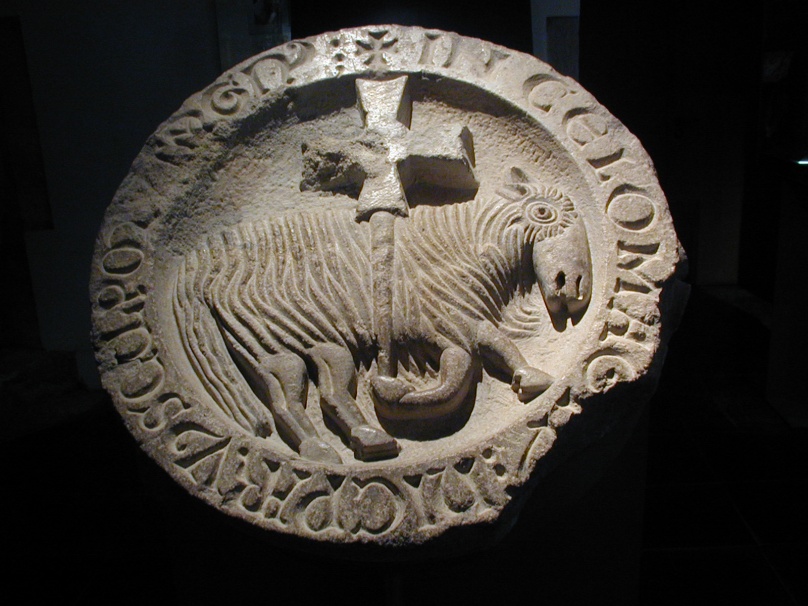 Cluny
Snaha o nápravu církve. V 10. století vznikají různé reformní proudy, z nichž 
nejvýznamnější  reforma, jež vzešla z Cluny (Burgundsko).

 Klášter založil 909 akvitánský vévoda Vilém  jako svobodný klášter (vzdal se
 zakladatelských práv vůči klášteru).
Cluny tak získalo právo svobodné volby opatů a  úplné právo ke svému 
majetku neovlivňované zakladatelským rodem. 
Nezávislé i na biskupech, neboť je papež vyňal z biskupské pravomoci.
Clunyjská reforma
Začala za opata Odona (926-944) a pokračovala za jeho nástupců Majola (965-
994), Odilona (994-1048) a Hugona (1049-1109).

Odo hlásal nutnost pokání, obnovu benediktinského života jako jediného
autentického naplnění křesťanského povolání.

Návrat k evangelijním hodnotám, návrat k Benediktově řeholi v přísném 
pojetí Benedikta z Aniane. Důraz na askezi, mlčení a setrvalou modlitbu.

Zdůraznění liturgické stránky klášterního života. Mniši trávili většinu času
v kostele na modlitbách. 
Odklon od manuální práce.
Porušena rovnováha řehole sv. Benedikta (modlitba, práce, lectio divina).
Clunyjská reforma- návrat k významu opata (převora) pro vedení kláštera.
Snaha o úplné vlastnictví darovaného majetku.
Odmítnuty nároky světského prostředí.
Snaha o nápravu církve.


Reforma přitažlivá pro okolí. Přidávaly se další kláštery, obnovovaly se opuštěné nebo špatně spravované. Některé předávali jejich zakladatelé. Vznikaly nové.
      Záhy se utvořila clunyjská kongregace.
      Centrální řízení-generální opat v Cluny.
      Ve 12. století 2 000 clunyjských klášterů.
Clunyjskou reformu podporovali někteří vysocí světští hodnostáři císaři –
    mimo jiné i císaři Ota I., Jindřich III.,  Jindřich IV. 

   Clunyjské kláštery se těšily podpoře šlechty a panovníků-získávaly velké dary.  
   Důsledkem  bohatství a velkolepost klášterů v různých aspektech; 
   v architektuře, ve vybavení pro liturgii (ornáty, lirturgické náčiní), 
   ve vybavení knihoven (luxusní rukopisy). 

   Cluny získalo velký vliv nejen v církvi, ale paradoxně i v politice. 
   Od počátku silná vazba na papežství.
   Cluny stálo u zrodu emancipace církve, v 11. století podporovalo boj 
   o investituru.
Cluny největší církevní stavbou v západním křesťanství.
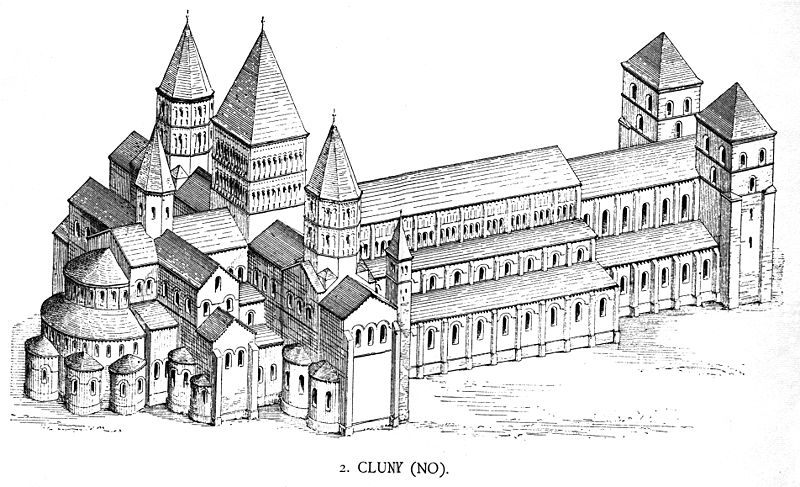 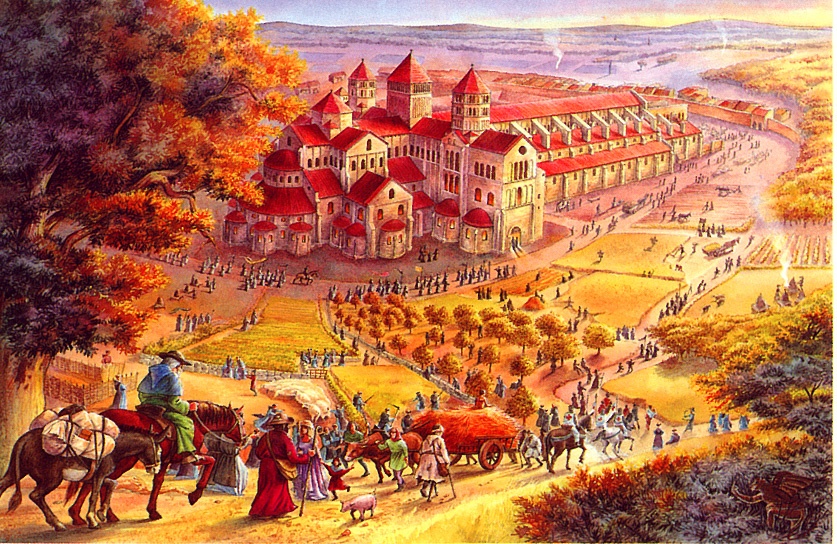 Klášter  Cluny zničen za Velké 
francouzské revoluce.
Dochovala se jen malá část, jedno 
křídlo transeptu.
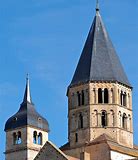 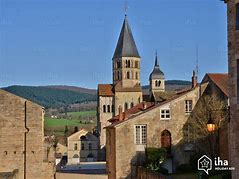